KARAKTERISTIK WIRAUSAHA
Sumber : WordPress.COM
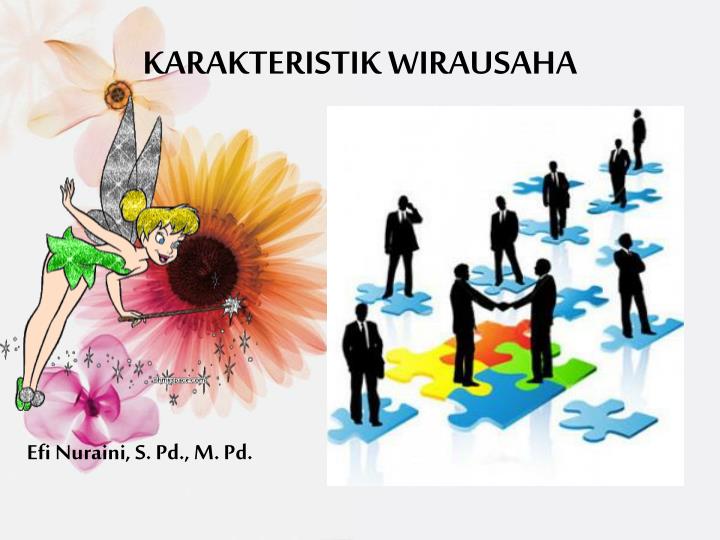 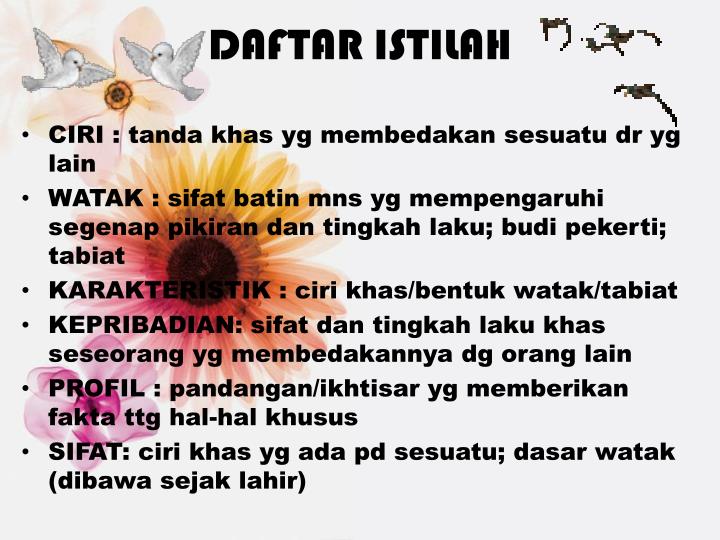 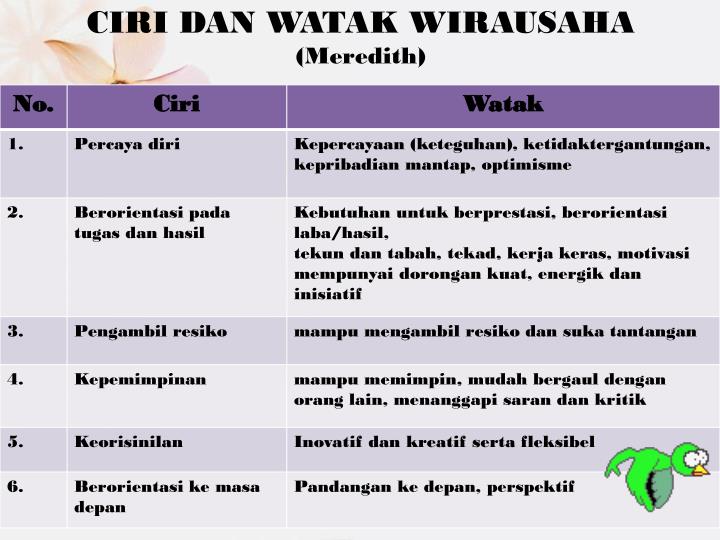 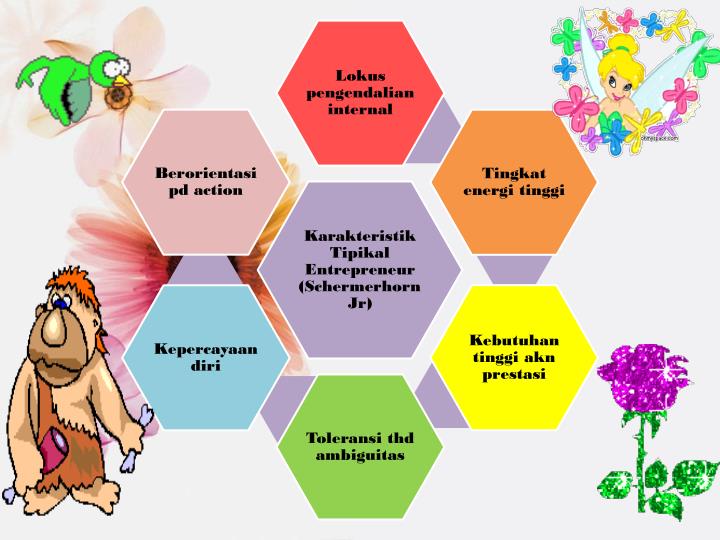 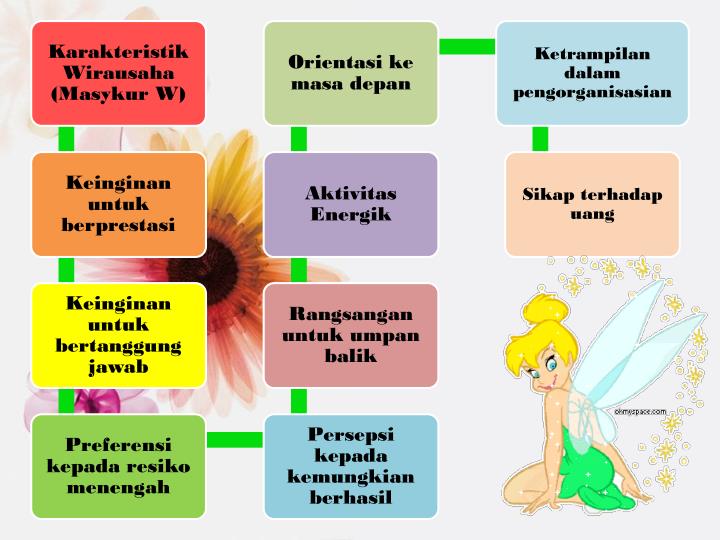 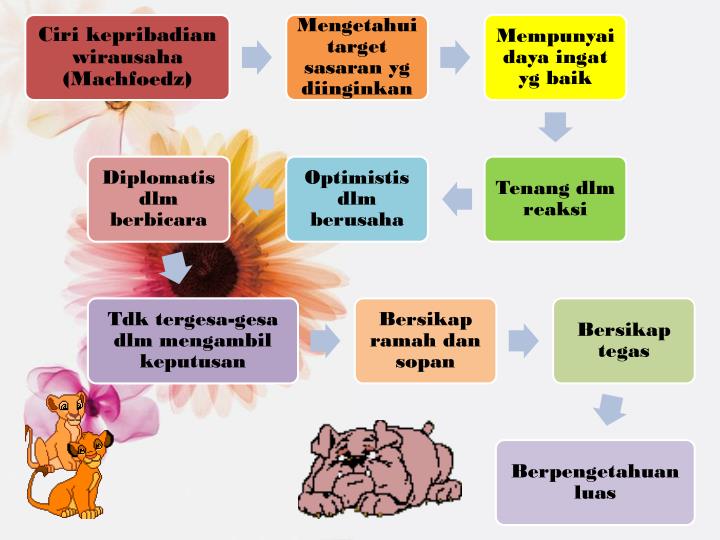 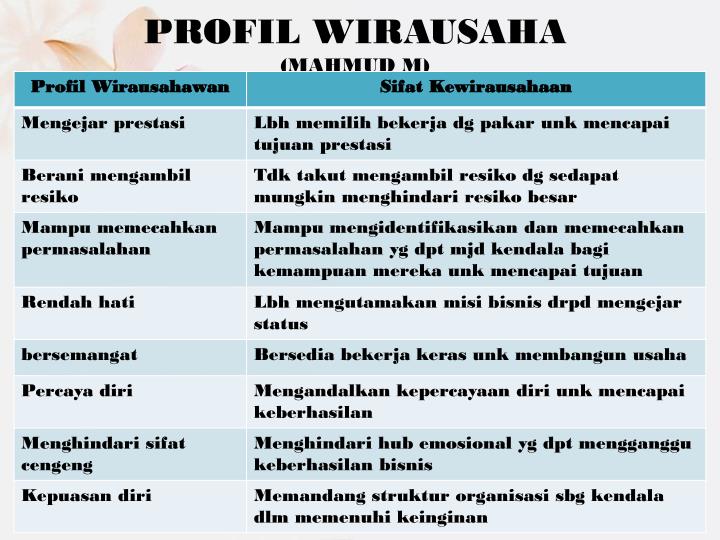 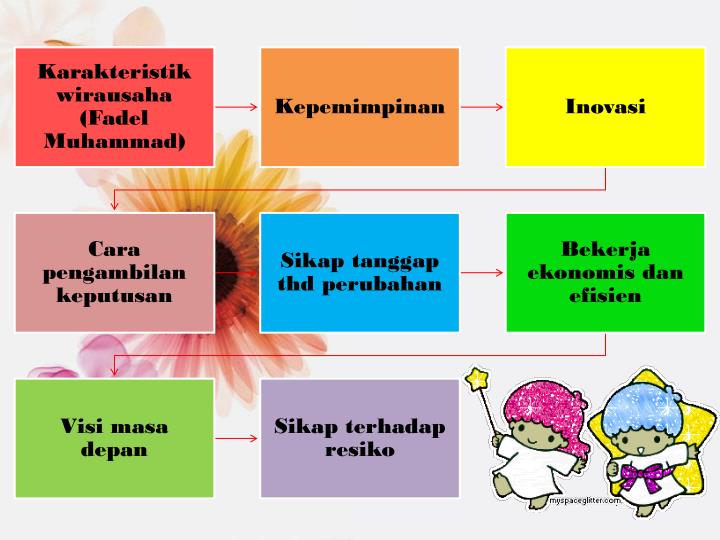 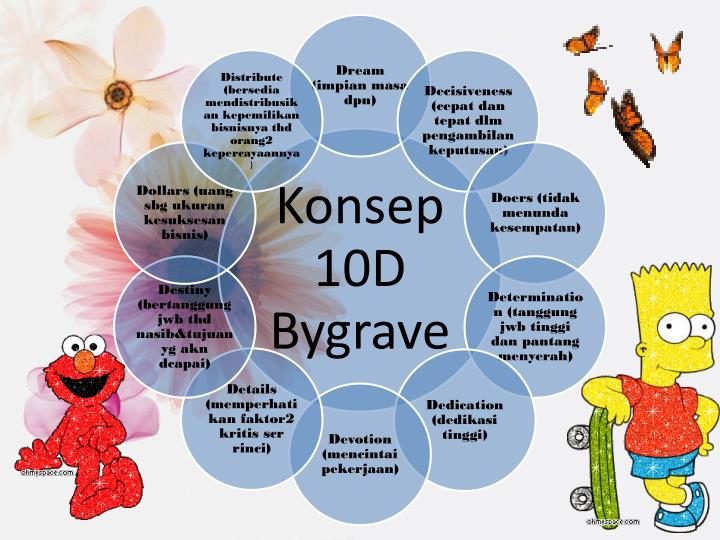 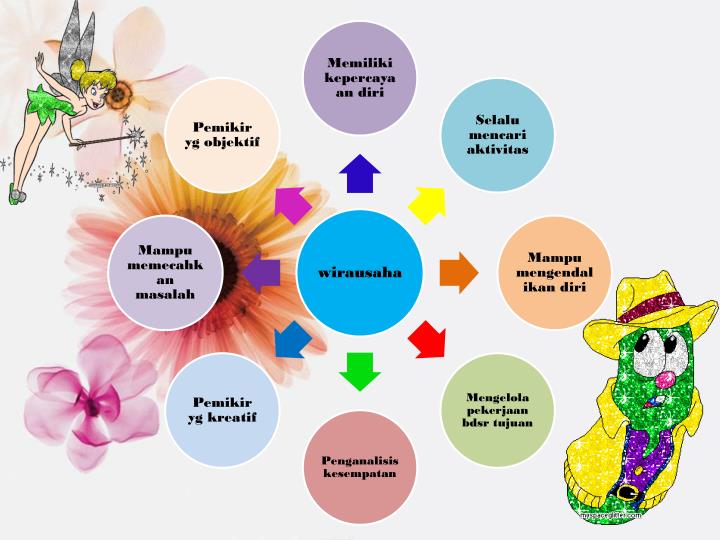 TUGAS
Ada pun tugas  berupa latihan soal-soal dikerjakan di E Learning SMKN 43 Jakarta